Тема: основи анатомії і фізіології людини
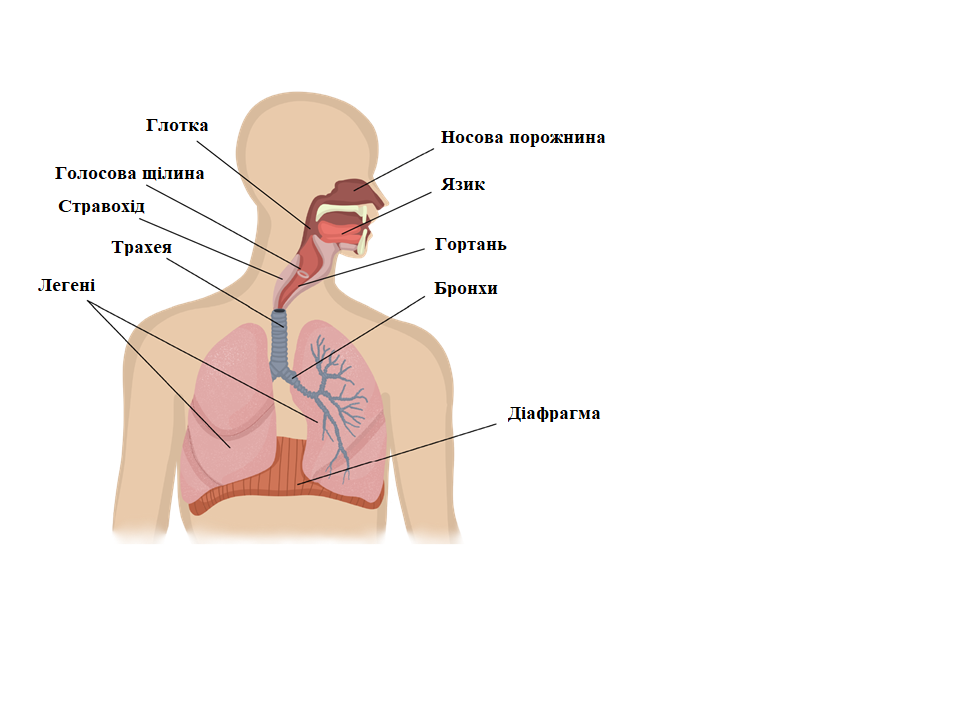 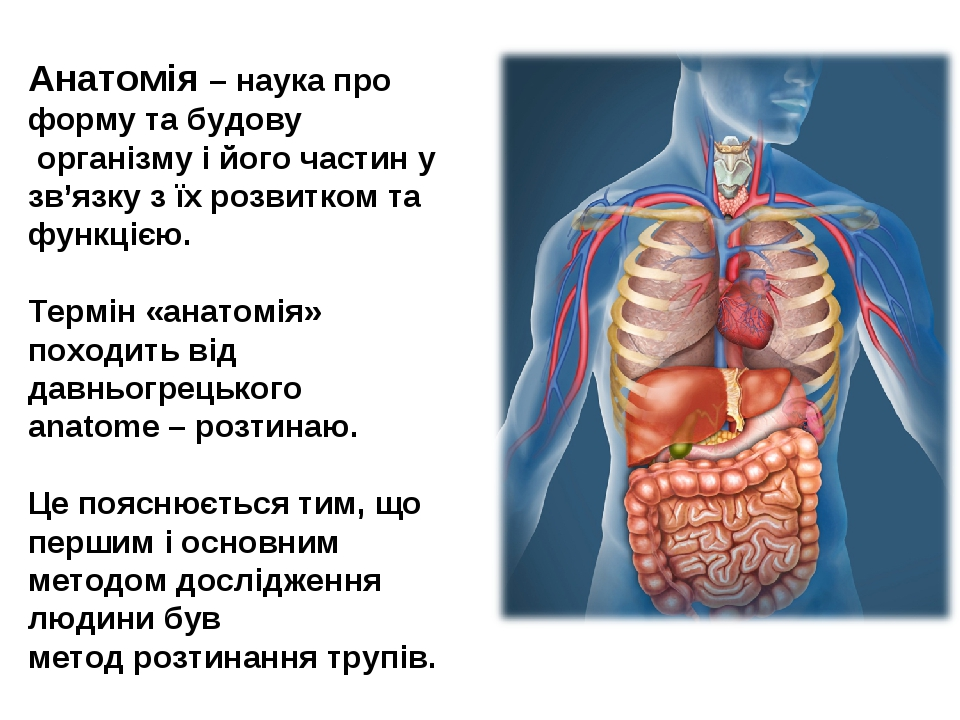 Анатомія людини — це наука, яка вивчає форму і будову людського організму та його складові органи та системи. 
Клітина — елементарна одиниця живого організму. 
Тканина - це система клітин і неклітинних структур, об’єднаних загальною функцією, будовою і походженням, яка складає морфологічну основу забезпечення життєдіяльності організму.
Виділяють чотири типи тканин: 

Епітеліальна (вистиляє кровоносні судини, кишечник, легеневі альвеоли, капсули нирок. Утворює поверхню шкіри, ротову порожнину, стравохід.)

Сполучна (кісткова, хрящова, жирова, кров, щільна сполучна тканина зв’язок).

М'язова (гладка м'язова тканина:утворює м'язові оболонки внутрішніх органів, поперечносмугаста скелетна м'язова тканина: утворює скелетні м'язи, поперечносмугаста серцева м'язова тканина: утворює серцевий м'яз - міокард). 

Нервова (побудована з нейронів, нейроцитів)
Ці системи забезпечують життєдіяльність організму.
Дихальна система забезпечує газообмін між організмом людини та навколишнім середовищем. Вона забезпечує надходження в організм кисню і видаляє вуглекислий газ.
Кровоносна система побудована з серця і кровоносних судин. До них належать: артерії, вени, капіляри. Такий орган, як серце, скорочується та проштовхує кров по кровоносних судинах. 
Опорно-рухова система побудована із скелета й прикріплених до нього м'язів. Сам скелет та м'язи виконують функцію опори та руху тіла і дають йому змогу виконувати різні дії, також захищають внутрішні органи від негативних зовнішніх впливів. 
М'язова система— це сукупність м'язів і м'язових пучків, об'єднаних сполучною тканиною. Вона виконує функцію руху організму, крові усередині організму, дихальні рухи, транспортування їжі, а також підтримує рівновагу тіла. 
Травна система — це сукупність органів травлення, які дозволяють здійснювати обробку їжі, внаслідок якої живильні речовини всмоктуються і засвоюються, а продукти розпаду та неперетравлених речовин виводяться з організму людини. 
Видільна система складається з нирок, сечовода, сечового міхура, сечівника. Вона виконує функцію виведення із людського організму продуктів обміну речовин та збереження сталості внутрішнього середовища, також підтримує водно-сольовий обміну. 
Нервова система — це складна сукупність клітин та їх відростків спеціально пристосованих до сприйняття та переробки імпульсів із внутрішнього і зовнішнього середовища організму. Вона поєднує та координує роботу всіх органів тіла людини, є основним механізмом, завдяки якому наші органи працюють злагоджено. Нервова система побудована з головного та спинного мозку і нервів, що від них відходять. 
Органи чуттів - забезпечують сприймання інформації із зовнішнього та внутрішнього середовищ організму.
Фізіологія – наука про об’єктивні закономірності  функцій організму та його структурних елементів і систем та їх взаємозв’язку з зовнішнім середовищем. 
Фізіологічні функція – це  діяльність, яка здійснюється всім організмом в цілому. В основі функції лежить обмін речовин, енергії та інформації.
Асиміляція – це зміни і засвоєння речовин, що надходять в організм із зовнішнього середовища, утворення складних хімічних сполук із простіших, синтез речовин необхідних для живого організму. 
Дисиміляція – це розпад, розщеплення складних органічних сполук на простіші речовини із вивільненням енергії. Частина більш простих речовин, які утворюються в процесі дисиміляції, використовується в процесах синтезу, кінцеві продукти обміну речовин виводяться з організму.
Основними фізіологічними функціями людського організму є опора, рух, живлення, травлення, дихання, виділення, транспортування речовин, розмноження, регуляція процесів та ін.
СКЕЛЕТ ЛЮДИНИ СКЛАДАЄТЬСЯ З ОСНОВНИХ ВІДДІЛІВ:
череп ‒ захищає головний мозок від пошкоджень, містить органи чуттів, початок травної і дихальної системи;
Скелет голови має мозковий та лицевий відділ черепу. М'язи голови поділяються на дві групи мімічні м'язи та жувальні м'язи.
- хребет ‒ надає людині вертикального положення, підтримує основні внутрішні органи;
грудна клітка ‒ оберігає життєво важливі органи: серце, легені, печінку від пошкоджень; бере участь в акті дихання;
 Скелет тулуба поділяється на хребет та грудну клітку. М'язи тулуба це м'язи грудей, м'язи спини, м'язи живота.
- кінцівки ‒ забезпечують моторику організму;
таз ‒ підтримує внутрішні органи, бере участь в роботі нижніх кінцівок
Скелет верхніх кінцівок складається з плечового поясу та скелету вільної верхньої кінцівки. М’язова система представлена м'язами верхніх кінцівок.
Скелет нижніх кінцівок представлено тазовим поясом та скелетом вільної нижньої кінцівки. М'язи це м’язи нижніх кінцівок.
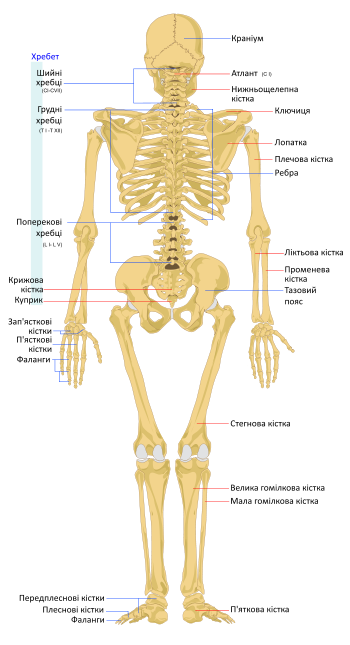 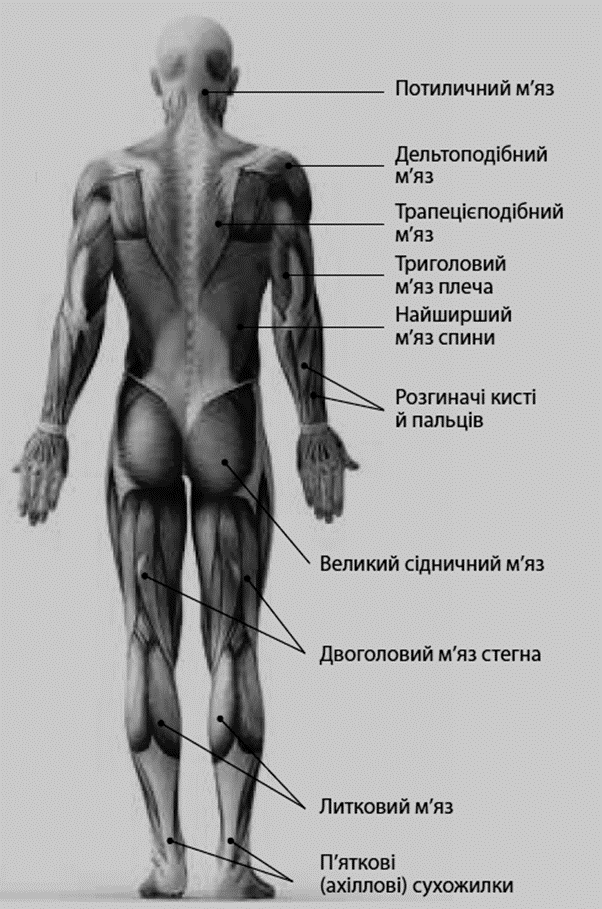 РІЗНОВИДИ М'ЯЗОВОЇ ТКАНИНИ ЛЮДИНИ:
скелетна посмугована м'язова тканина. 
Розміщення: утворює скелетні м'язи, діафрагму, мімічні м'язи, м'язи язика, гортані, верхньої частини стравоходу;
посмугована серцева м'язова тканина. 
Розміщення: серцевий м’яз (міокард).
Функції: забезпечує швидкі ритмічні скорочення серцевого м'яза, що не підкоряються людській волі.
непосмугована (гладенька) м'язова тканина. 
Розміщення: стінки порожнистих внутрішніх органів ‒ судин, шлунка, кишечнику, сечового міхура, кровоносних судин тощо. Функції: забезпечує відносно повільне ритмічне скорочення м'язів внутрішніх органів, що не підкоряється людській волі: рухи кишечнику, сечовипускання, зміну просвіту судин та інше.
Оцінюючи стан опорно-рухової системи, 
звертаємо увагу на:
• правильність вигляду та симетричність тіла та кінцівок, 
• наявність неприродної деформації або вкорочення кінцівок, 
• неприродне положення кінцівки, 
• наявність набряку, крововиливів, випинання уламків кісток.